気持ちをつたえる
　話し方・聞き方
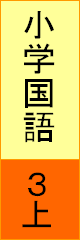 ７６～７８ページ
持
も
ち出す
火を
消
け
す
のらねこ
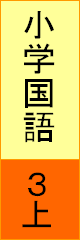 ８０～９３ページ
横
よこ
ぎる
起
お
き上がる
速
はや
く走る
人を
待
ま
つ
父
君
ぎみ
母
君
ぎみ
りょう
両
方
安
あん
全
木の
根
ね
Copyright (C) 2016 / 柏市教育委員会　 All Rights Reserved.